人教精通版四年级下册
Unit6 Would you like to take a trip?
WWW.PPT818.COM
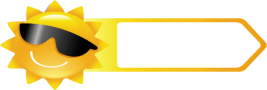 Review
Let’s chant
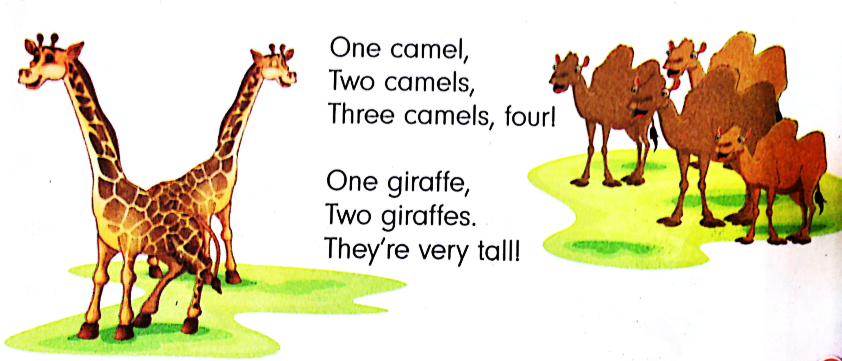 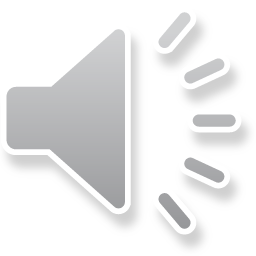 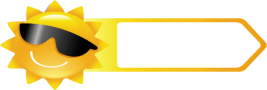 Review
Play a game
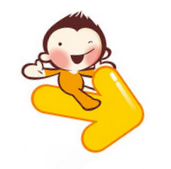 Game
What’s missing?
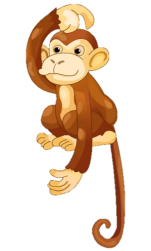 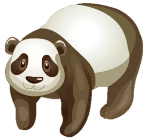 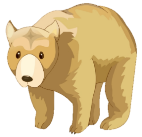 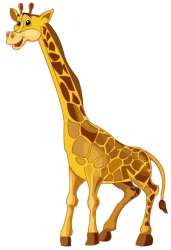 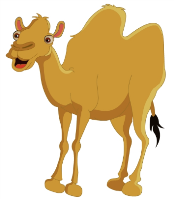 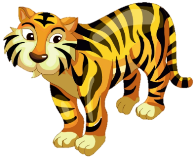 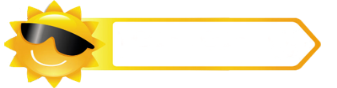 Presentation
Look and say
Look! What’s this in English?
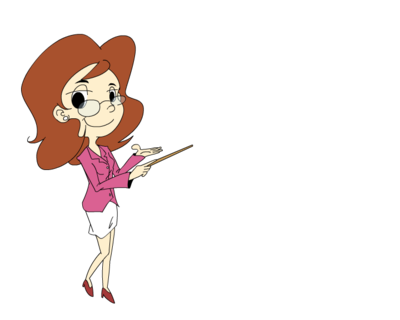 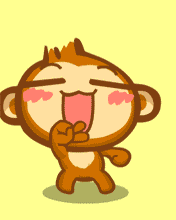 It’s a monkey.
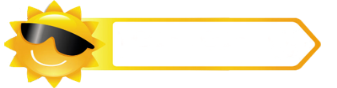 Presentation
Look and say
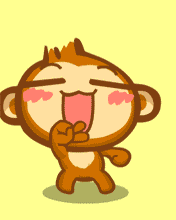 What’s the monkey doing?
It is dancing.
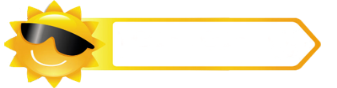 Presentation
Look and say
Hello! I have three friends. They are vey cute(可爱的). Do you want to know them?
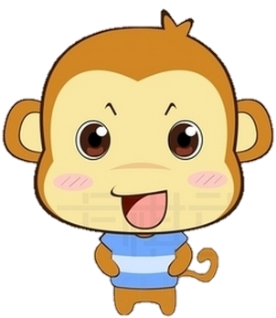 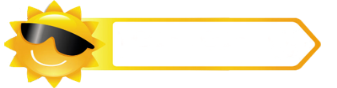 Presentation
Let’s learn
What’s that in English?
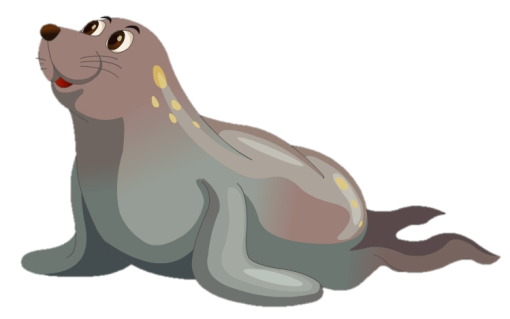 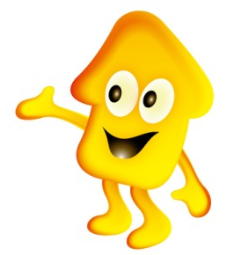 It’s a seal.
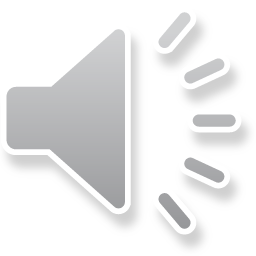 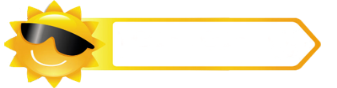 Presentation
Let’s learn
What’s that in English?
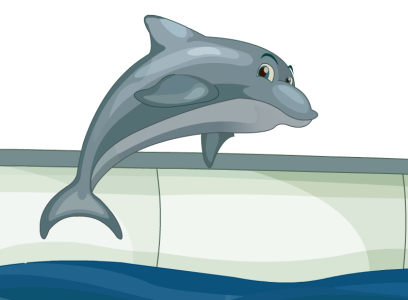 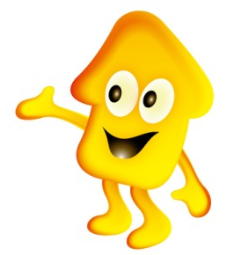 It’s a dolphin.
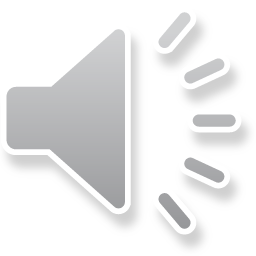 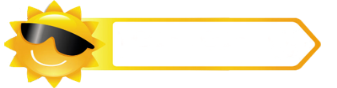 Presentation
Let’s learn
What’s that in English?
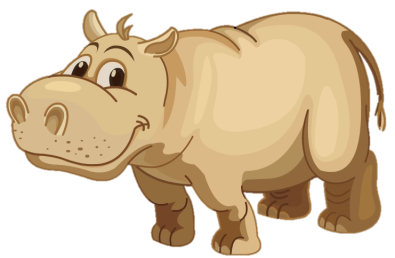 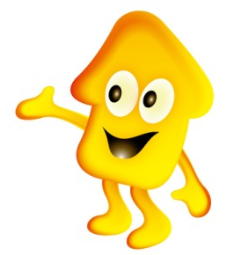 It’s a hippo.
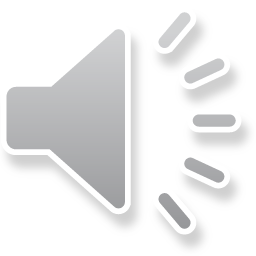 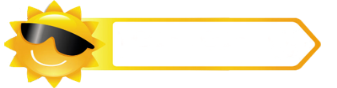 Presentation
Look and say
Where are they?
What are they looking at?
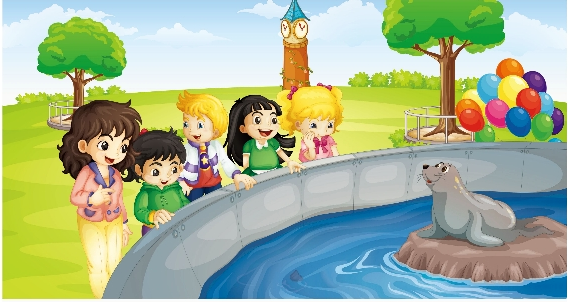 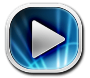 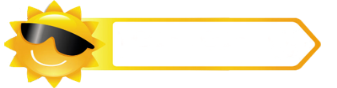 Presentation
Let’s learn
1
2
Look! What’s that in English?
It’s a seal.
Good!
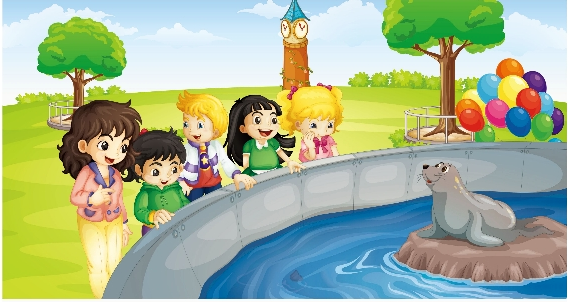 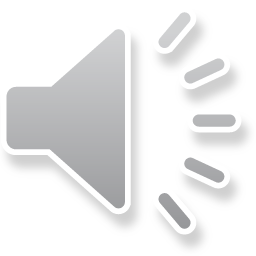 3
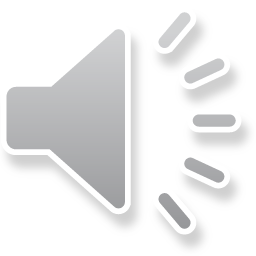 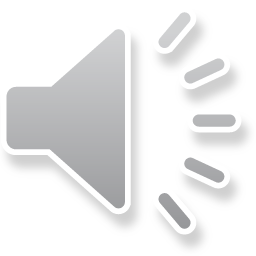 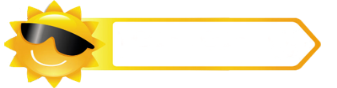 Presentation
Let’s learn
Look! The dolphin is dancing!
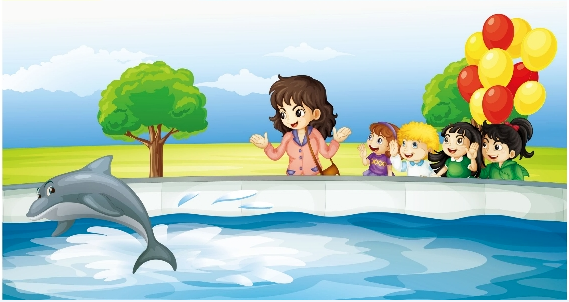 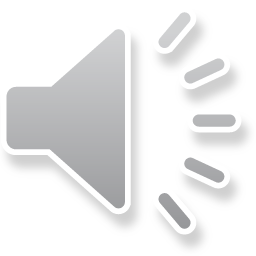 4
Guess, Lisa! What’s that in English?
6
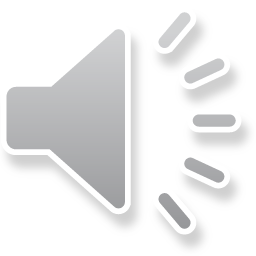 5
It’s a dolphin.
Look! The dolphin is dancing!
Look! The dolphin is dancing!
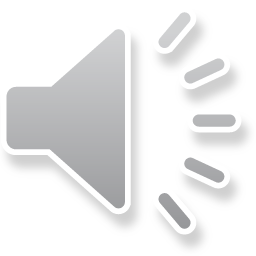 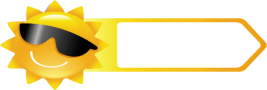 Practice
Role-play
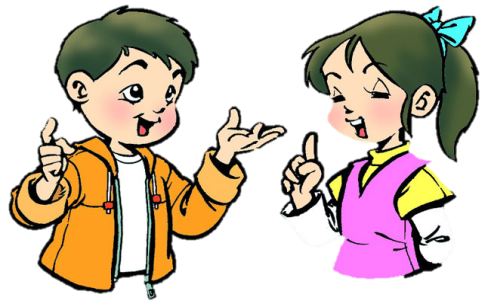 分角色朗读对话，注意模仿语音语调。
小组合作，试着表演出来吧。
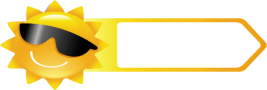 开始
Learning tip :
四人一组，比赛读句子，看谁能在一分钟内读完，并且读得准确、流利！
Practice
Read it by groups for one minute .
小组读对话一分钟。
一分钟倒计时
60
50
10
10
20
20
40
30
30
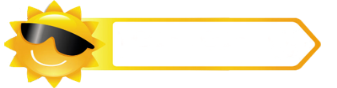 Presentation
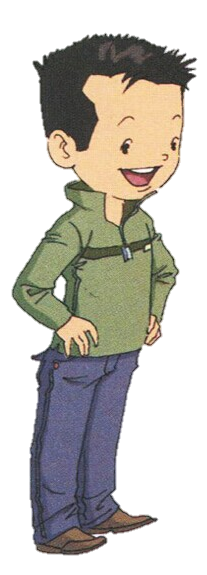 What’s that in English?
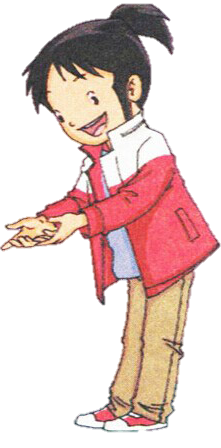 It’s a dog.
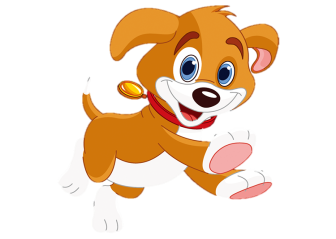 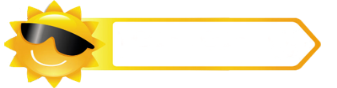 Presentation
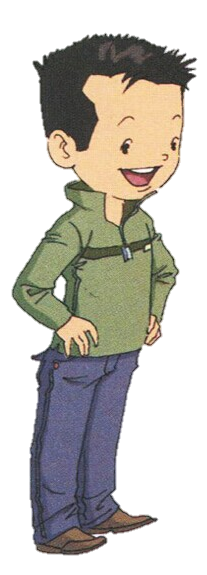 Look at the dog!
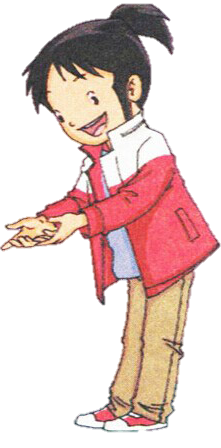 The dog is running.
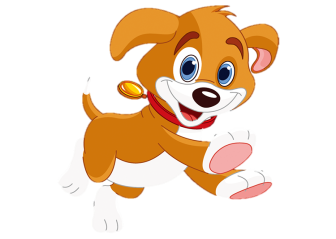 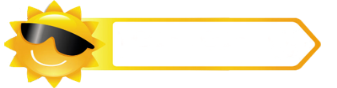 Presentation
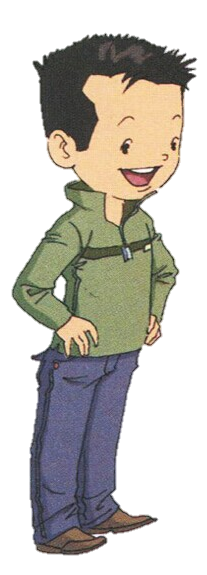 What’s that in English?
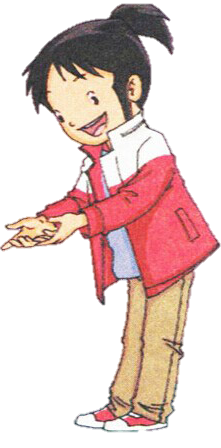 It’s a cat.
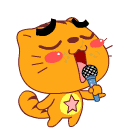 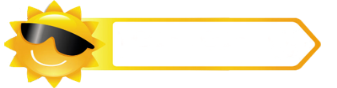 Presentation
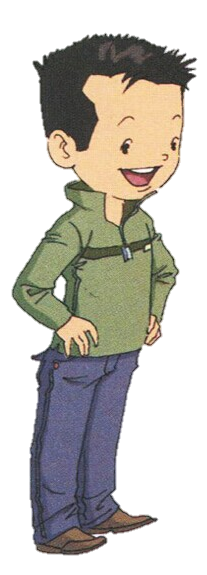 Look at the cat!
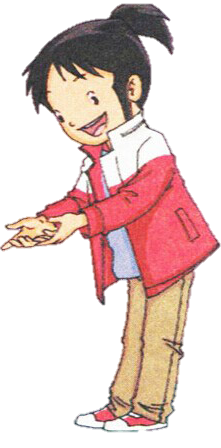 The cat is singing.
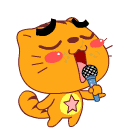 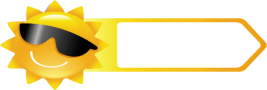 Practice
Look and say
What’s that in English?
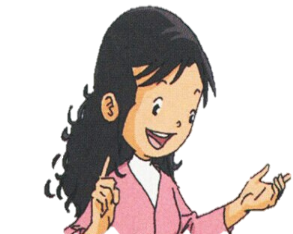 It’s a dolphin.
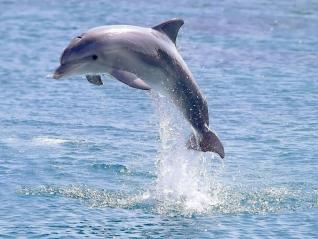 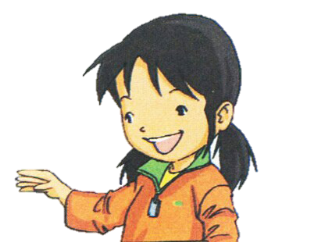 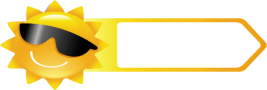 Practice
Look and say
Look at the dolphin. What’s it doing?
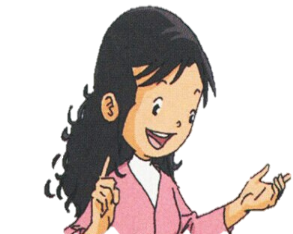 It’s swimming.
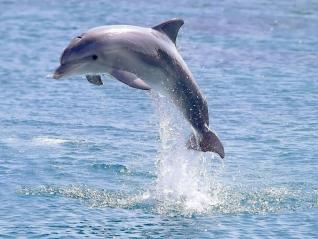 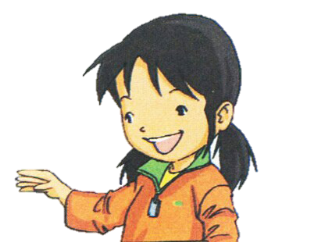 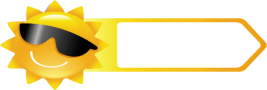 Practice
Look and write
A: What’s that in English?
B: _________.
A: Look! The seal is ________.
B: Wow, great!
It’s a seal
swimming
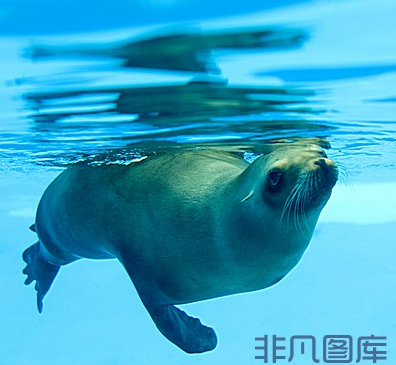 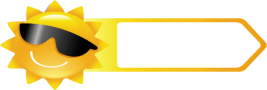 Practice
Look and write
A: What’s that in English?
B: __________.
A: Look! The hippo is ______.
B: Yes.
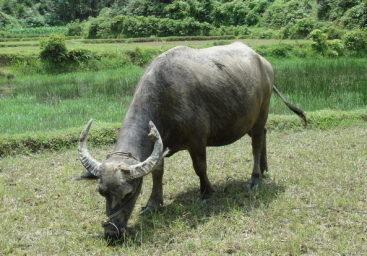 It’s a hippo
eating
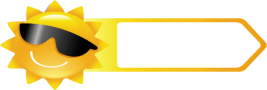 Practice
Let’s play
What’s that in English?
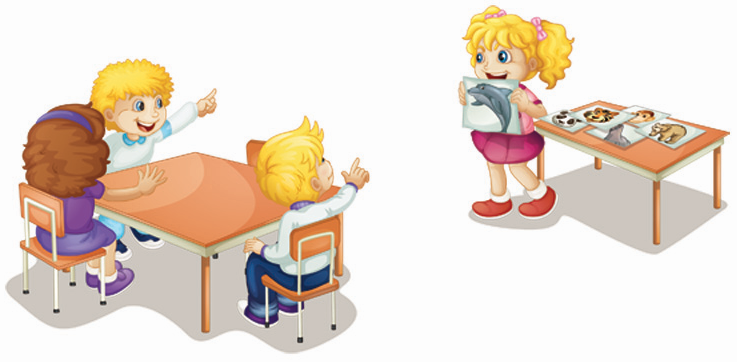 It’s a dolphin.
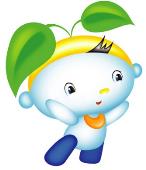 Summary
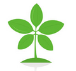 本课学到的重点单词：
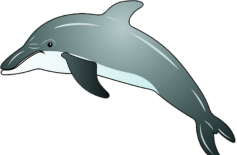 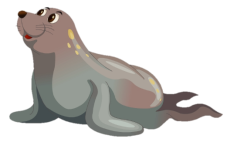 dolphin
seal
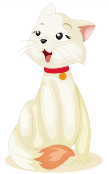 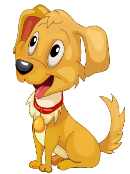 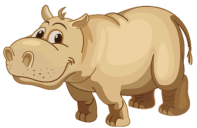 dog
cat
hippo
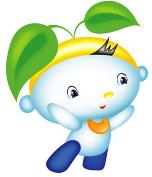 Summary
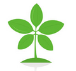 本课学到的重点句型：
—What’s that in English?
—It’s a/an …
Homework
1. 跟读课文Just talk部分的录音，注意语音、语调。
2. 观察生活中的小动物，绘制成一张动物乐园的海报，并附上它们的英文名字。
3. 预习Lesson 34。
Close